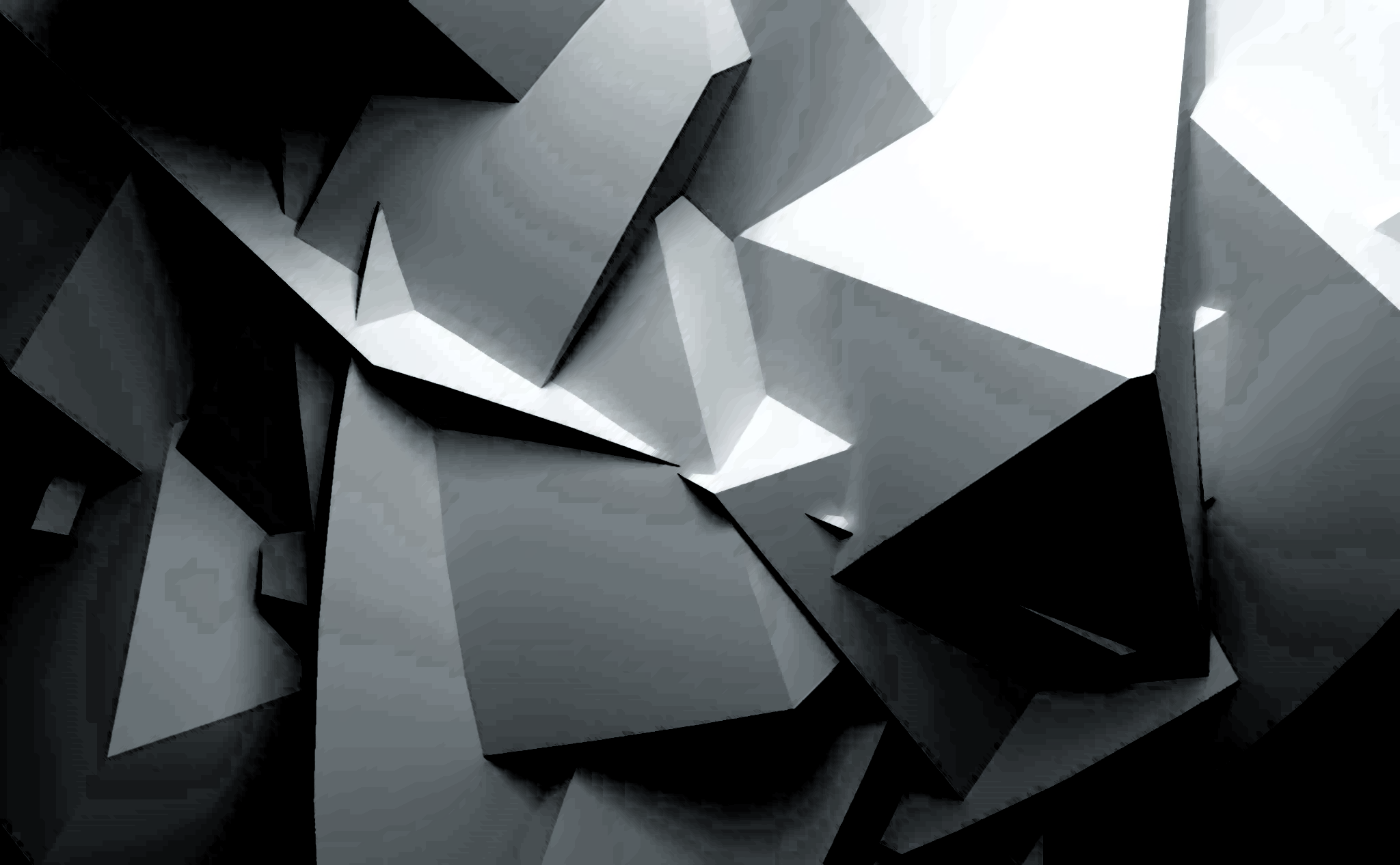 Production and voice assimilation of the inflectional –s suffix
in the L2 English of L1 French, L1 Spanish and L1 Italian learners
Leonardo Contreras Roa, Paolo Mairano, Marc Capliez & Caroline Bouzon
STL – UMR 8163
20 novembre 2020
Pourquoi le –s final?
1. Étude morpho-phonologique : absence/présence du –s final
2. Étude phonétique : périodicité/apériodicité (voisement/dévoisement)
Contexte
Projet Interphonology of Contemporary English / Interphonologie de l’anglais contemporain (IPCE-IPAC)
Étude de la phonologie de l’interlangue d’apprenants d’anglais de L1 différentes à travers la collecte et l’analyse d’un corpus oral.
Protocole de collecte de données :
Entretien semi-guidé
Lecture à voix haute d’un texte
Lecture de listes de mots
Maptask
Description d’une image
Test de perception
…
L1 Français
L1 Mandarin
L1 Espagnol
Corpus IPCE-IPAC
(Anglais L2)
L1 Italien
Autres L1
Pourquoi le –s final en anglais L2?
Haute fréquence et haute charge fonctionnelle en anglais.
Distribution et comportement différents en anglais et dans les L1 des apprenants.
Problèmes souvent observés chez nos apprenants francophones.
🌐https://www.youtube.com/watch?v=Mu42JDczI0w
Le /z, s/ final en anglais
Deux cas de –s final en anglais :
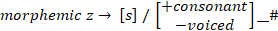 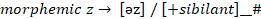 Le –s final dans les L1 des apprenants
Le –s final dans les L1 des apprenants
L’expression du pluriel dans les L1 des apprenants
Français 
La marque du pluriel à la fin du mot n’est pas toujours présente à l’oral. En cas de sandhi, elle fait (parfois) surface et est réalisée par /z/.

	l’enfant heureux		 les[z‿]enfants[z‿]heureux
	une histoire effrayante	 des [z‿]histoires [z‿]effrayantes
Italien
La marque du pluriel à la fin du mot existe toujours à l’oral. Elle n’est pas réalisée par /s-z/, mais par des suffixes synthétiques de genre et nombre:

		la casa		 le case
		il topo		 i topi
Espagnol
Le pluriel est marqué à la fin du mot à l’oral par /(e)s/.

		la zarigüeya	 las zarigüeyas
		el huracán	 los huracanes
f.pl
f.sg
m.sg
m.pl
Étude 1 – morphophonologique
Présence/absence du –s final du pluriel
Transfert
Question et hypothèses
Y a-t-il des différences dans la réalisation du –s final du pluriel en anglais parmi les apprenants des trois L1 ?
H1	Les apprenants hispanophones n’auront aucune difficulté et 	produiront tous les –s finaux du pluriel

H2 	Les apprenants francophones auront quelques difficultés et 	omettront quelques –s finaux du pluriel

H3	Les apprenants italophones auront quelques difficultés et	omettront quelques –s finaux du pluriel
Phonologiquement et morphologiquement
similaires
Phonologiquement et morphologiquementdifférents
Phonologiquement et morphologiquementdifférents
Locuteurs
Paris et Lille
AOFC: 10,1 ans
B1-C1
Nord de l’Italie
AOFC: 10,6 ans
B1-C1
Chili, Pérou, Colombie
AOFC: 7,4 ans
B1-C1
Occurrences
NS
NS
Résultats
p = 0.06
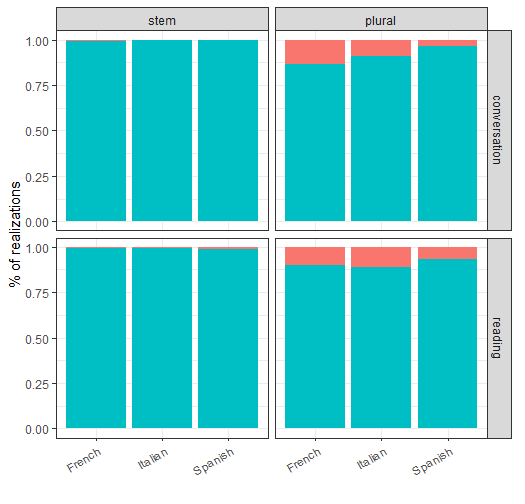 Generalized linear mixed effects modelsFormule GLMEM (analyse binomiale) : IsRealised ~ L1 * Type +    (1|Participant) + (1|word)
Effet significatif de la variable Type (p<.001)
NS
L1
NS
NS
[Speaker Notes: Quoi qu’il en soit, il y a plus de 90% des occurrences du –s flexionnel du pluriel !]
Résultats :	Conversation
Generalized linear mixed effects modelsFormule GLMEM (analyse binomiale) : IsRealised ~ L1 * Type + (1|Participant)
Effet significatif de la variableType (p<.01)
Effet significatif de la variableL1 (p<.05)
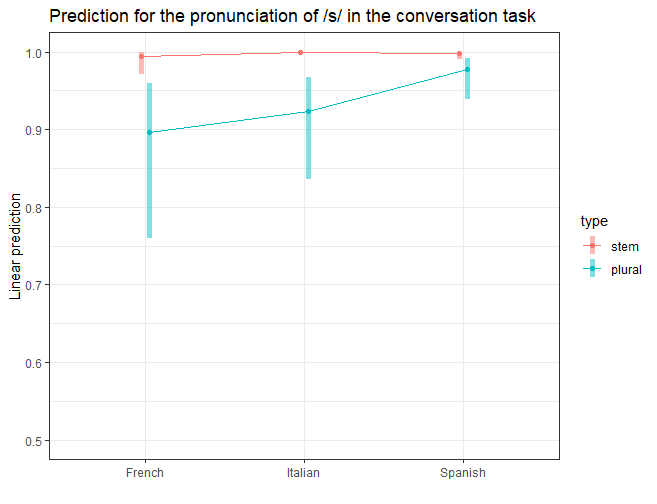 NS
NS
p = .06
(ajustement mvt pour 3 contrastes)
Résultats :	Lecture à voix haute
Generalized linear mixed effects modelsFormule GLMEM (analyse binomiale) : IsRealised ~ L1 * Type + (1|Participant) + (1|word)
Effet significatif de la variable Type (p<.001)
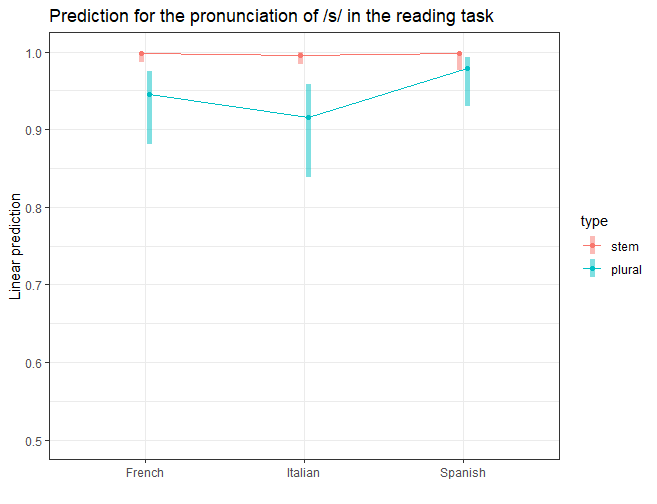 NS
NS
NS
(ajustement mvt pour 3 contrastes)
[Speaker Notes: Nous avons contrôlé la variation liée aux participants et aux mots individuels]
Résultats
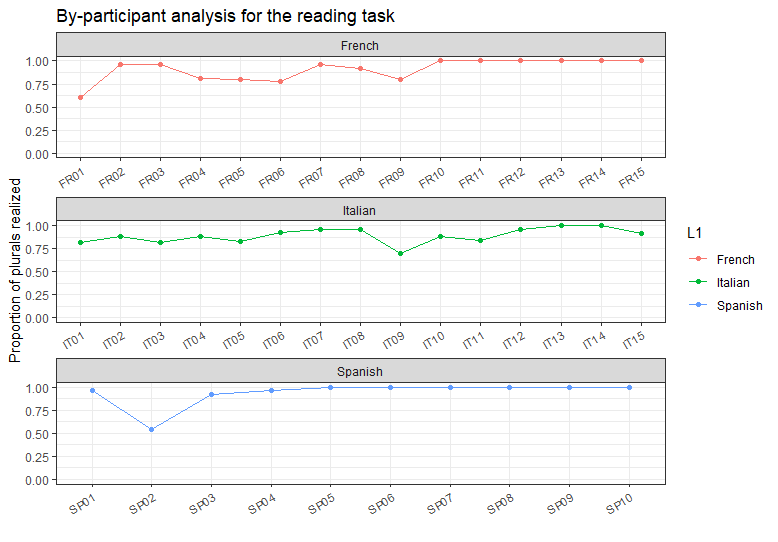 Par locuteur
Résultats
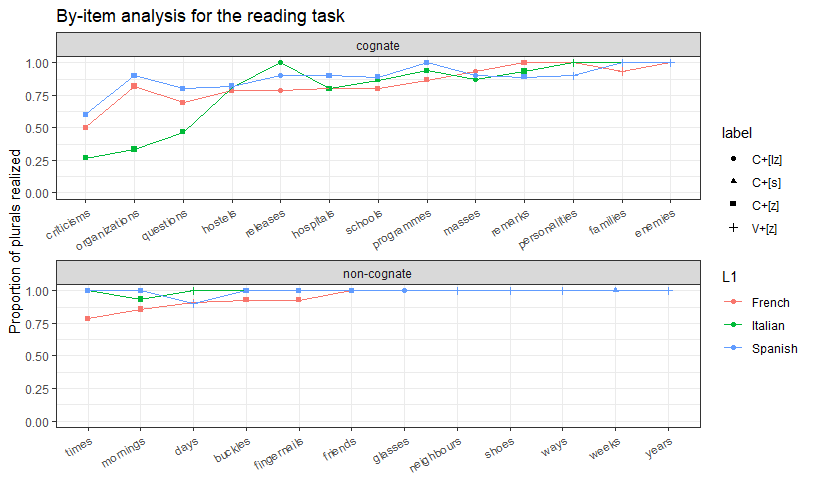 Par item
Résultats
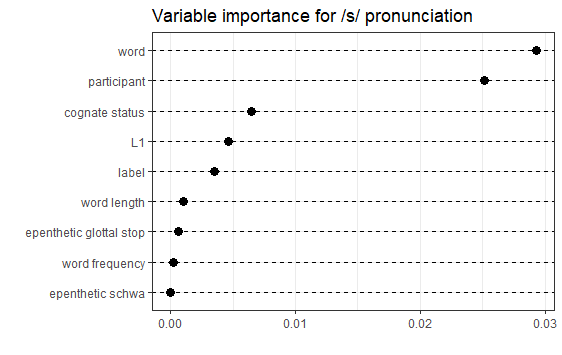 Random forests
Importance de chaque variable pour la présence du –s final du pluriel
Conclusions et discussion
La L1 est identifiée comme une variable importante (mais pas toujours significative) pour la présence du –s final du pluriel dans le discours spontané.Nos hypothèses ont été confirmées de manière descriptive mais pas statistique.
La variable Type est significative: l’absence du –s final est attestée quasi-exclusivement lors des cas non-flexionnels, que ce soit pour la conversation ou la lecture. Cela nous mène à penser que l’omission du –s final est d’ordre morphologique et non phonologique/phonotactique.
Les résultats montrent un rapport possible entre la similarité des mots et l’omission du –s final.  À explorer
L1
Type
Cognate
status
Étude 2 – phonétique
Périodicité du –s final flexionnel
Question et hypothèses
Y a-t-il des différences dans la périodicité/voisement des /z/ [s, z] finaux flexionnels (pluriel, 3e personne, génitif) en anglais parmi les apprenants des trois L1 ?
H1	Les apprenants francophones n’auront aucune difficulté et 	produiront le contraste [s-z]

H2	Les apprenants italophones auront quelques difficultés pour 	produire 	le contraste [s-z]

H3	Les apprenants hispanophones ne pourront pas produire le 	contraste [s-z]
/s/ et /z/ ont un statut phonémique en français etse trouvent phonotactiquement en fin de mot
/s/ et /z/ ont un statut phonémique en italien maisne se trouvent pas phonotactiquement en fin de mot
/s/ a un statut phonémique en espagnol 
[z] est uniquement allophonique et optionnel
/s/ se trouve phonotactiquement en fin de mot
Méthodologie
Mêmes locuteurs que l’étude précédente
Tâches de conversation et lecture à voix haute
Analyse de tous les –s finaux flexionnels (pluriel, 3e personne sing., génitif). 
Variables étudiées :
La L1 des apprenants
Le contexte à gauche et à droite de /z/
Des paramètres acquisitionnels :
Acoustic distance /iː-ɪ/ /uː-ʊ/
Séjours à l’étranger
AOFC
Taux d’élocution
…
Left context
Right context
[+voice]

[-voice]
V_
/z/
[z]
Règle d’assimilation progressive
C[+voice]
[s]
C[-voice]
shoes with	/ʃuːzwɪð/
sends out		/sendzaʊt/
looks exactly	/lʊksegzækli/
Periodicity
(0-1)
Résultats
Linear mixed effects modelLMEM
Periodicity ~ Left context * Right context * L1 Group +   (1|Participant) + (1|Word)
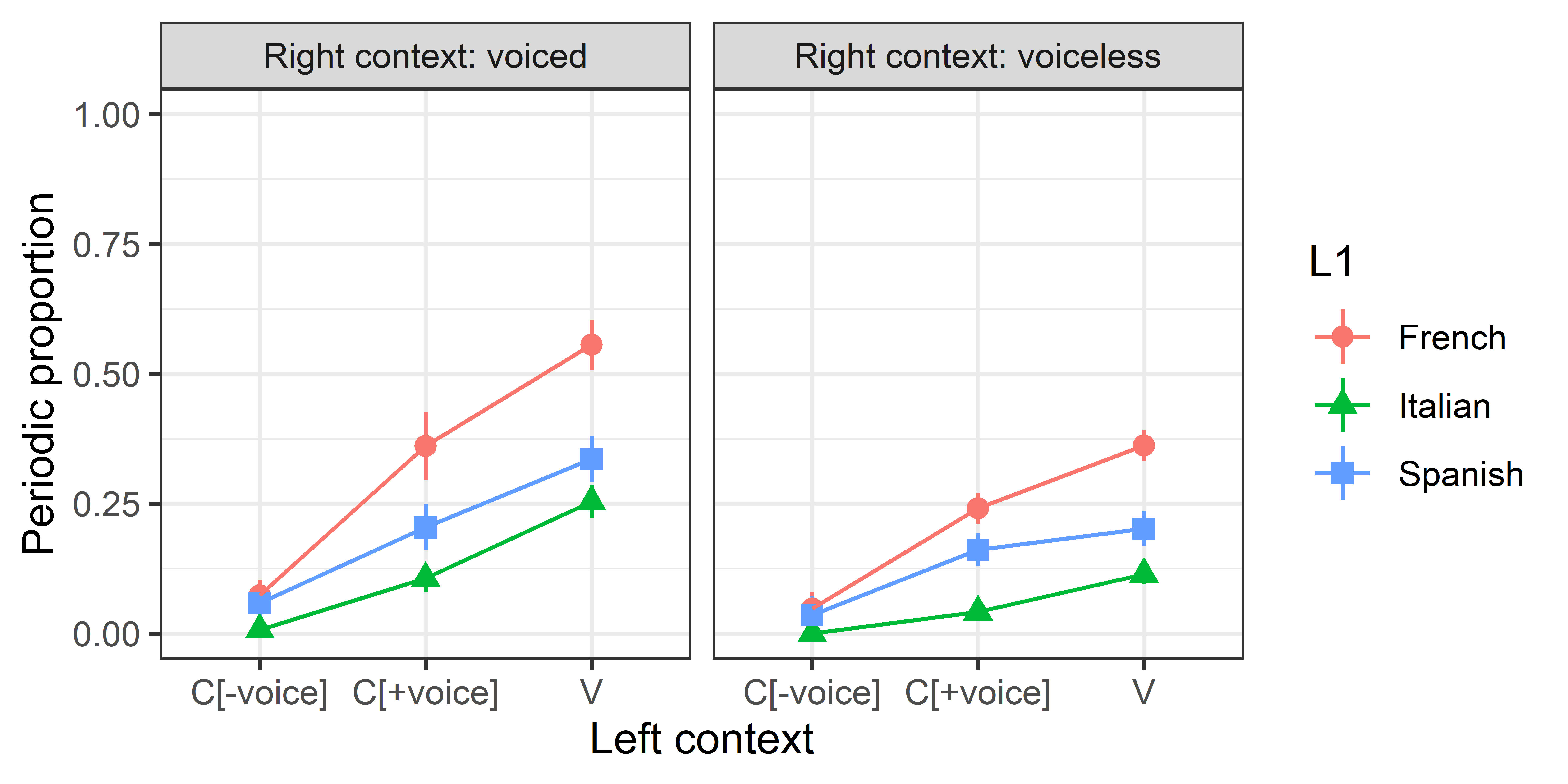 [Speaker Notes: Statistical significance for the fixed effects in the model predicting the periodicity of target segments. p values were extracted from the ANOVA table (Satterthwaite’s method)]
Résultats
Indépendamment du Right context, la périodicité n’augmente pas de la même façon en fonction du Left context pour tous les L1 Groups:
	Augmentation de périodicité
Analyse post-hoc:
Pairwise comparisons
fdr correction
Pour les italophones, [s, z] ne sont pas différents après une consonne, 
qu’elle soit voisée ou pas.
Résultats
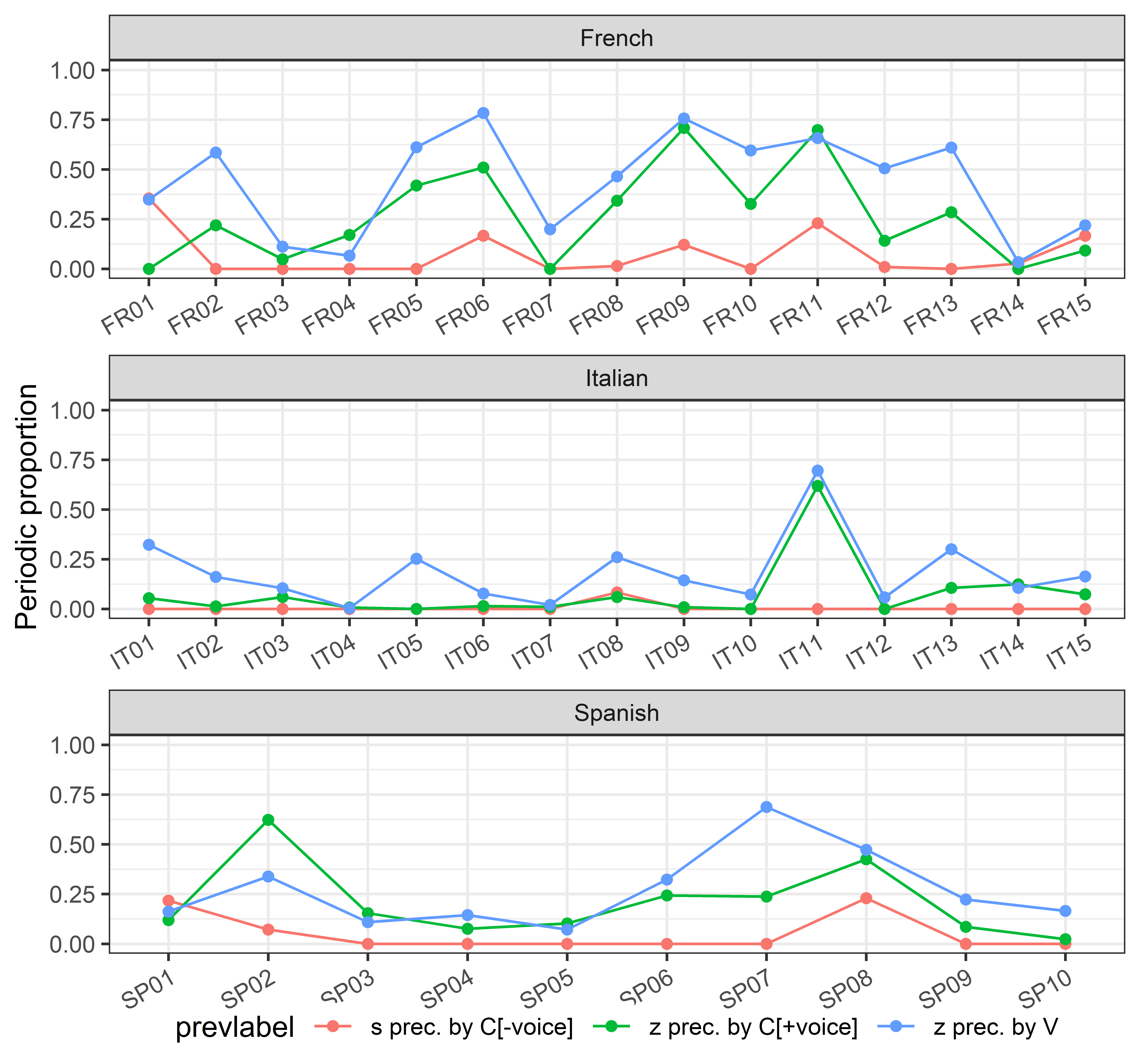 Par locuteur
Résultats
Random forests
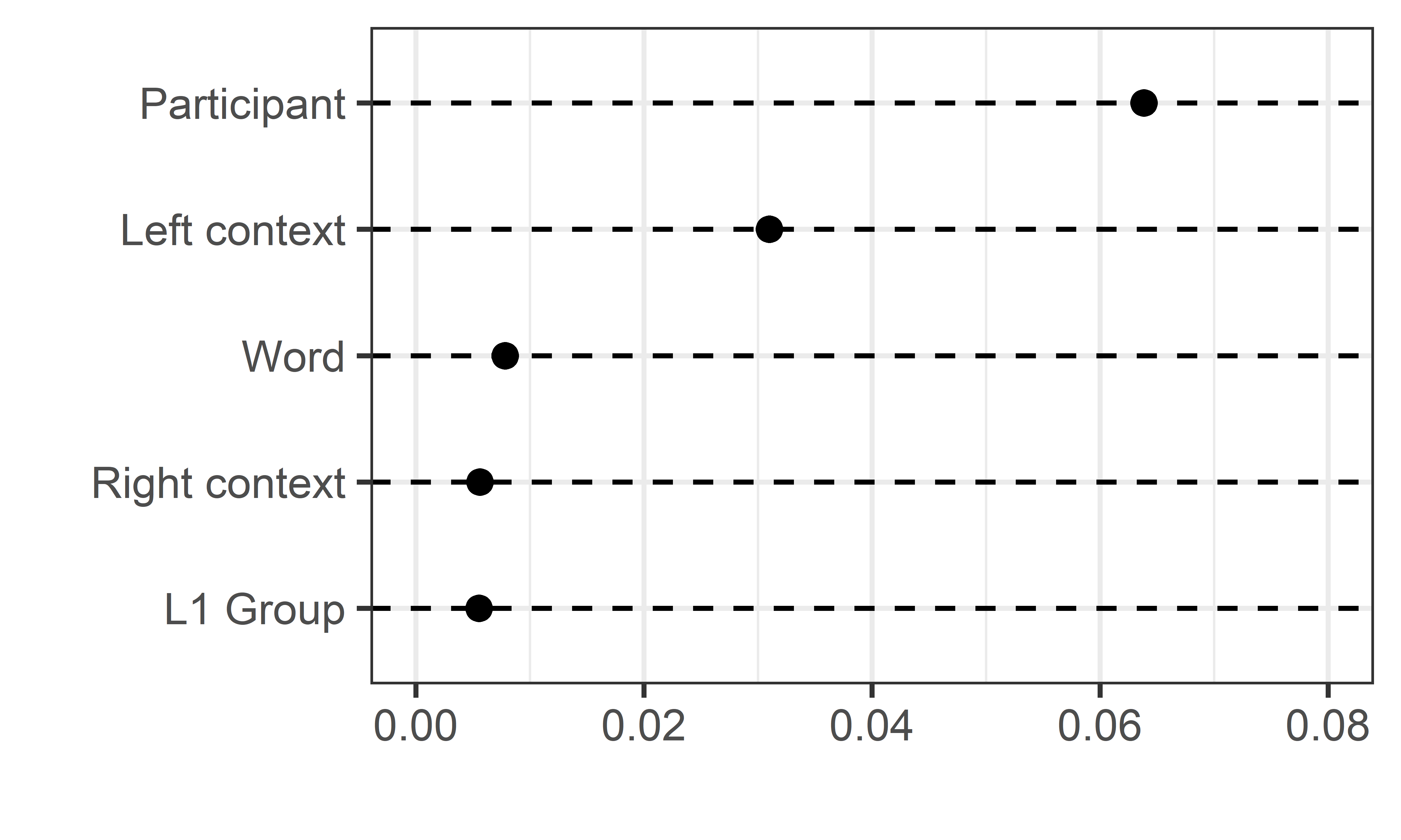 Résultats : Variables acquisitionnelles
Random forests
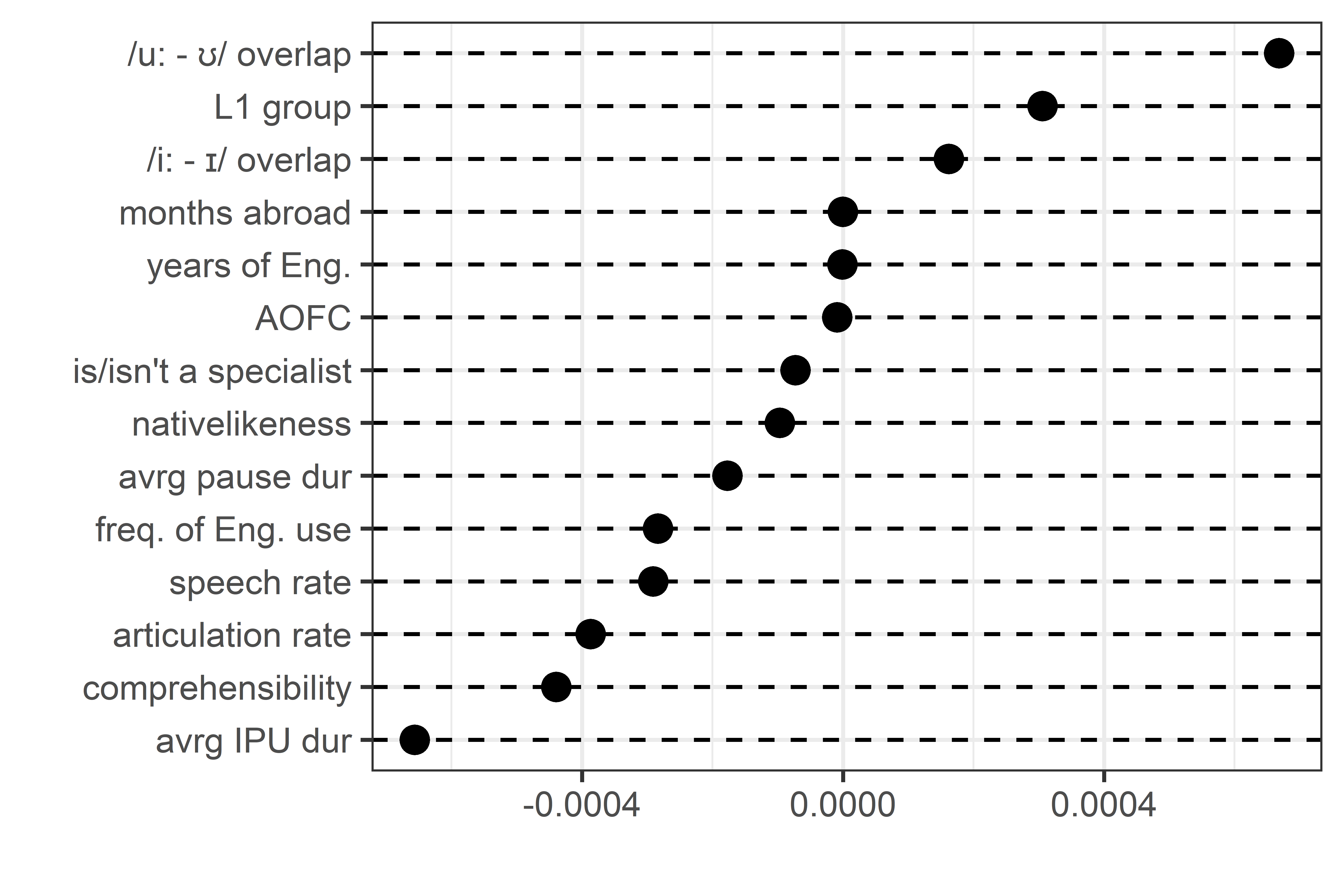 Conclusions et discussion
Tous les locuteurs produisent la règle d’assimilation progressive de voisement de l’anglais, mais à différents degrés :
L1 français > L1 espagnol > L1 italien

Ce, malgré l’existence de /s/ et /z/ en tant que phonèmes en italien,et uniquement de /s/ en espagnol ([z] étant un allophone optionnel).

Cependant, /s/ et [z] peuvent apparaître en fin de mot en espagnol,ce qui n’est pas le cas en italien pour /s/ ni /z/ en italien.

 L’influence des restrictions phonotactiques de la L1 des apprenants semble être une plus forte source de transfert négatif que la réévaluation du statut phonémique de sons présents dans la L1 des apprenants.
À l’encontre de nos hypothèses ! 😱